К естественным наукам не относят:
историю
астрономию
физику
химию
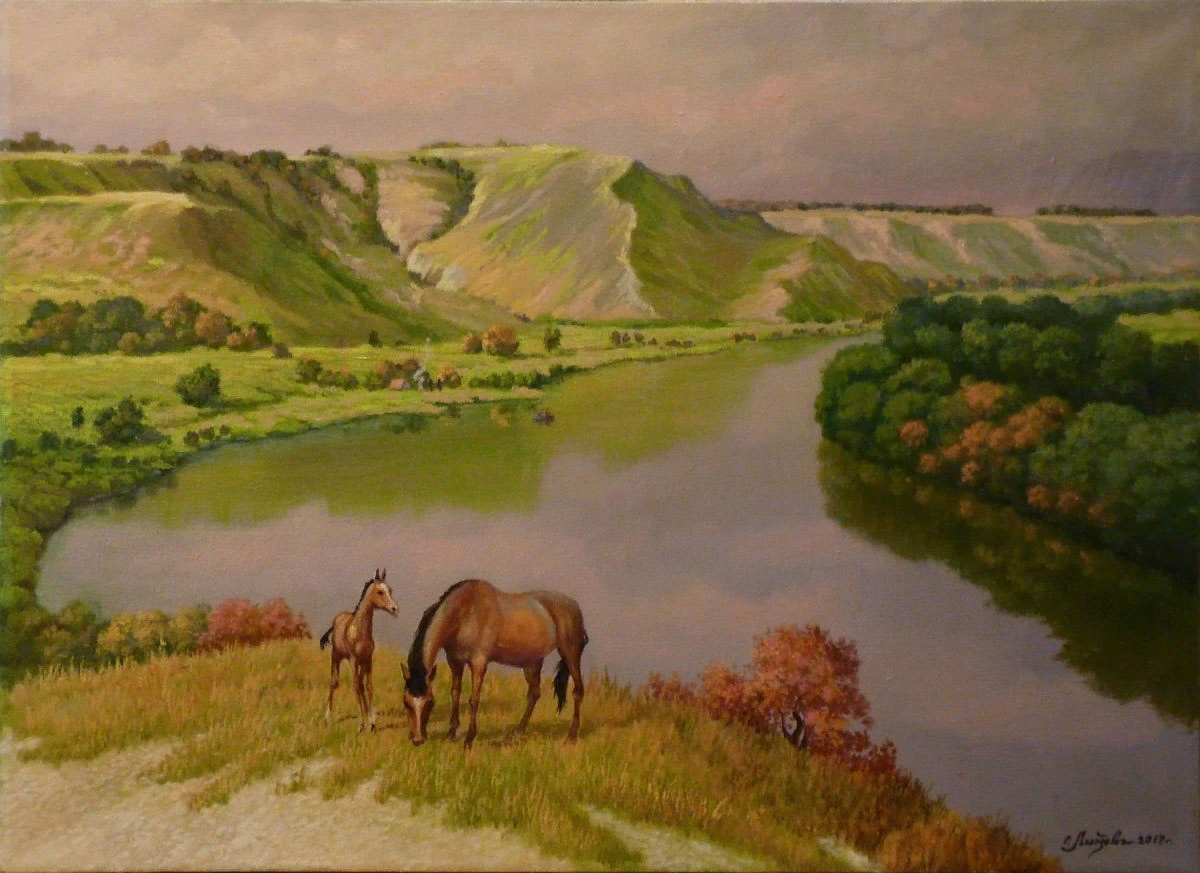 Наука о небесных телах - это:
физика
геология
география
астрономия
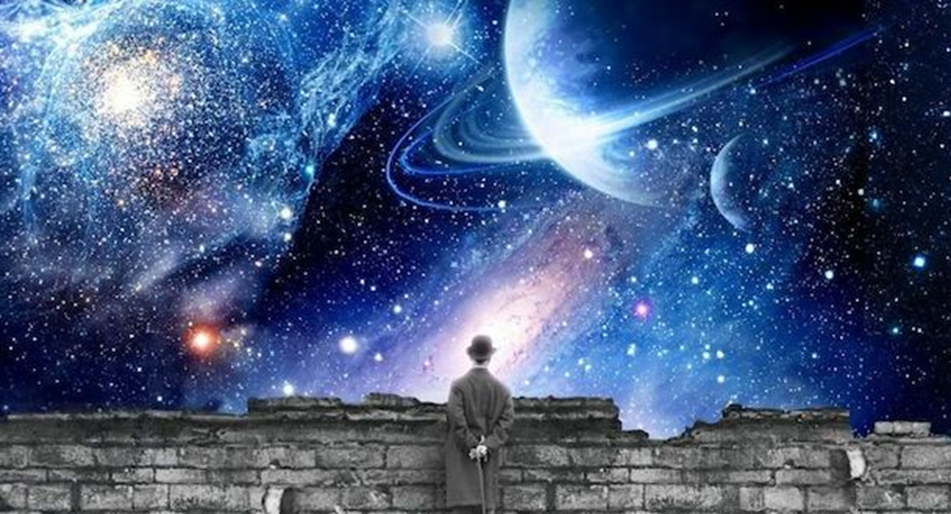 Наука, изучающая форму, строение и развитие Земли, называется:
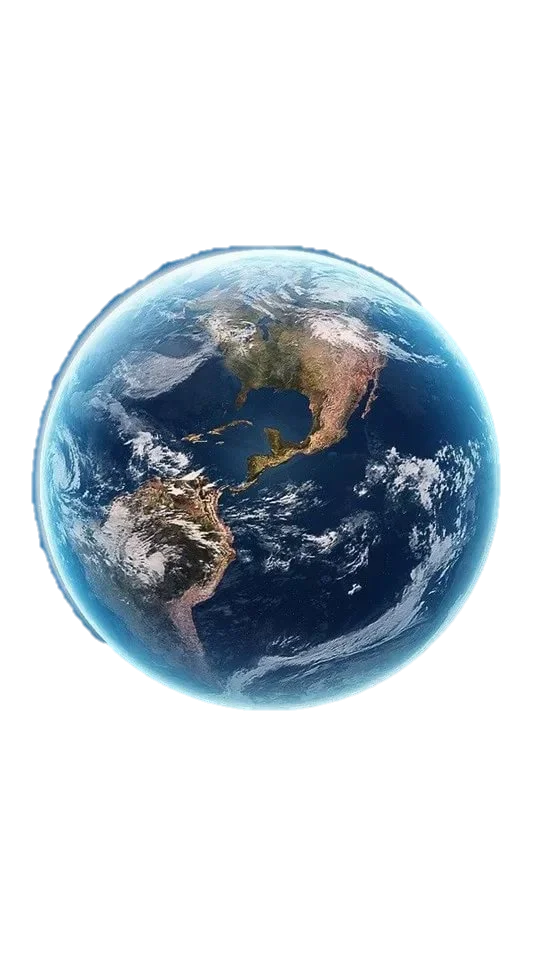 астрономией
геологией
географией
экологией
Наука о живой природе называется:
экологией
географией
биологией
геологией
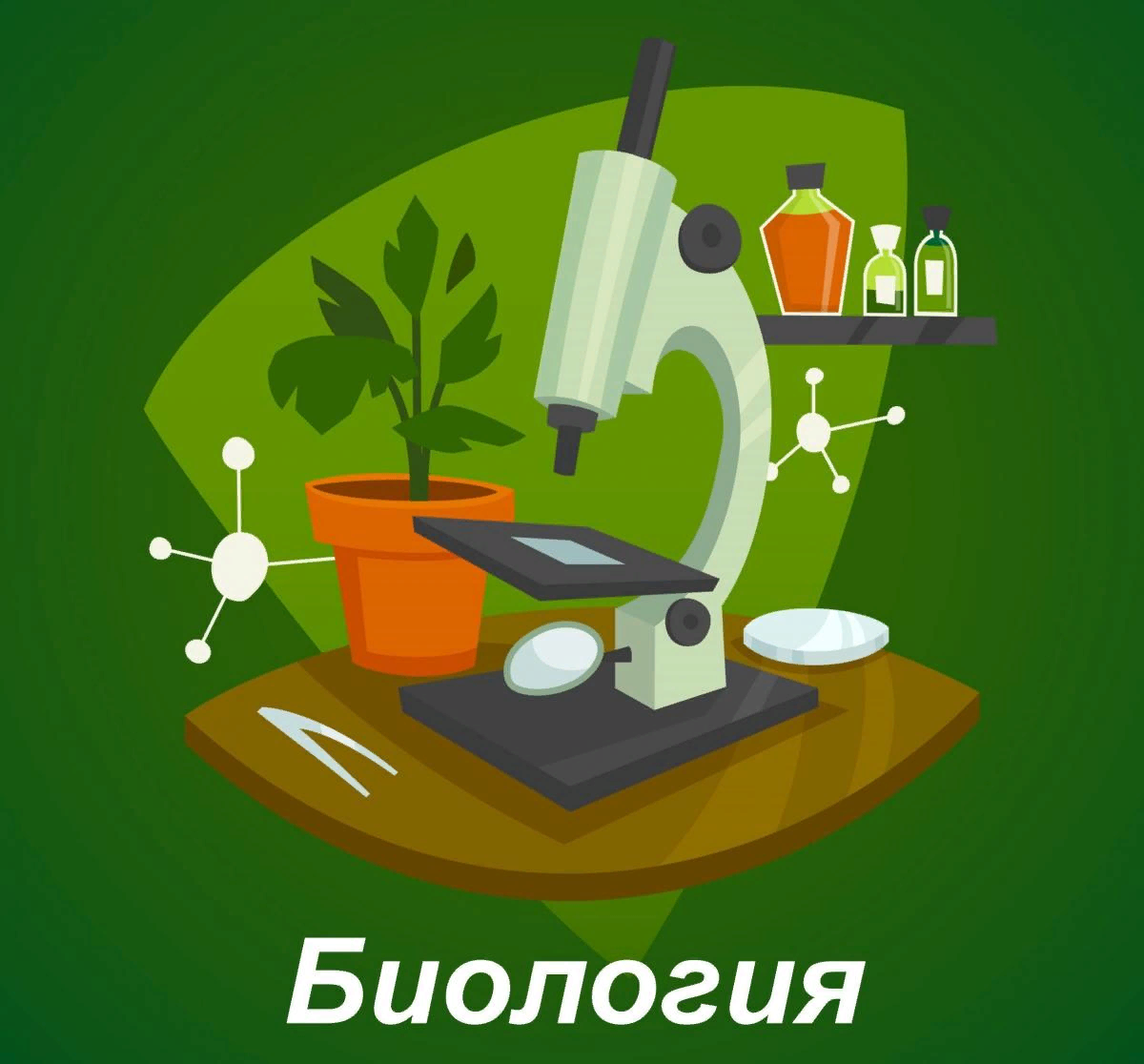 Наука о растениях называется:
анатомией
физиологией
микологией
ботаникой
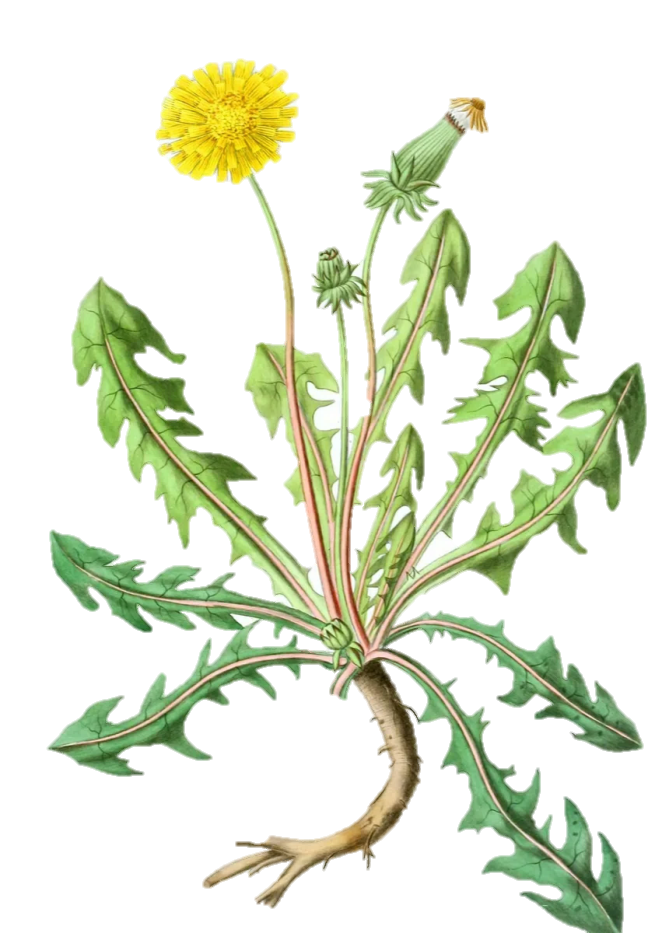 Соотнеси
Тема: «Методы изучения природы».
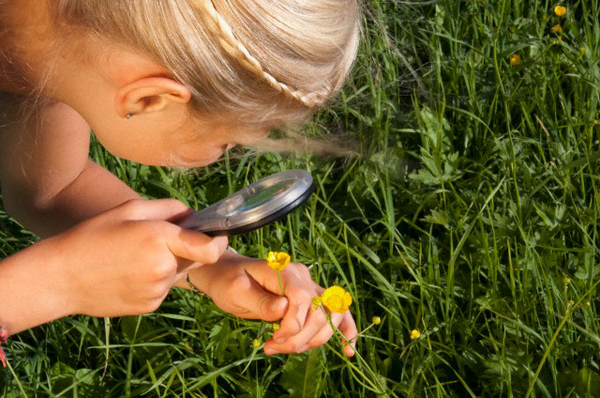 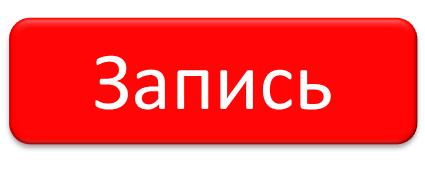 Ме́тод (от греческого «способ») — систематизированная последовательность шагов, действий, которые необходимо предпринять, чтобы решить определенную задачу или достичь определенной цели.
Методы
изучения природы
1. Наблюдение
3.Эксперимент
2.Описание
4.Измерение
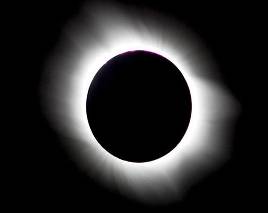 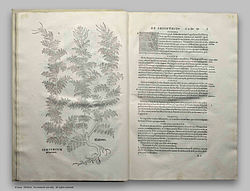 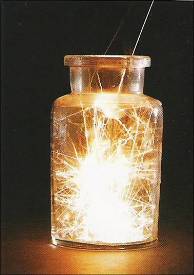 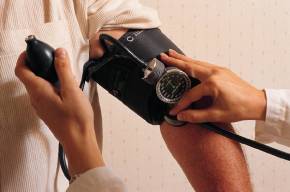 5.Сравнение
6.Моделирование
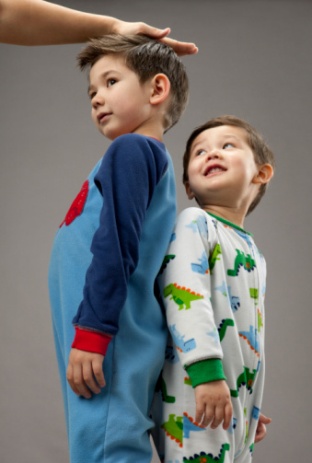 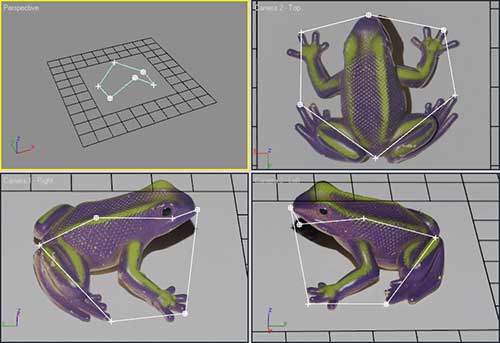 Запись
Наблюдение — это целенаправленное и планомерное восприятие явлений, результаты которого фиксируются наблюдателем.
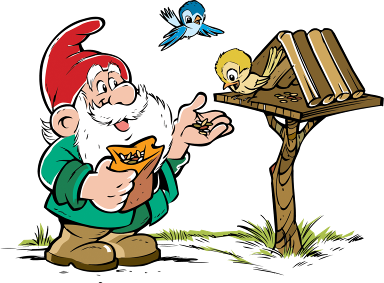 Запись
Описание – запись наблюдений в полевом дневнике
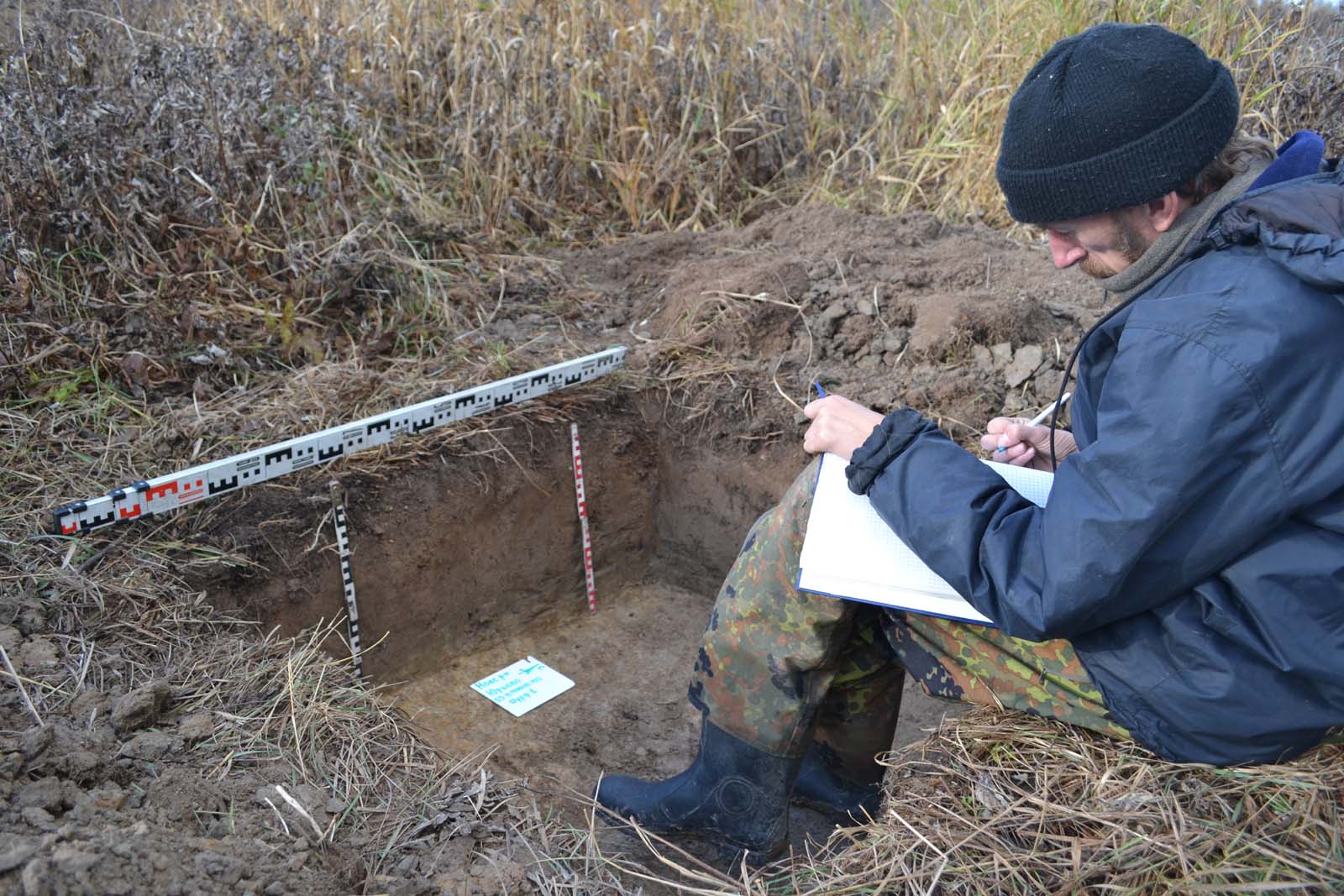 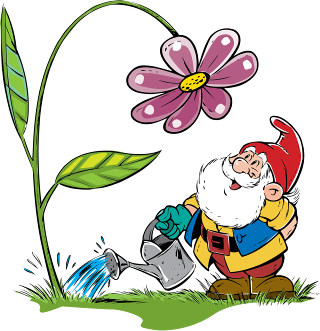 Запись
Эксперимент - общенаучный метод  исследовательской деятельности, предназначенный для проверки выдвинутой гипотезы.
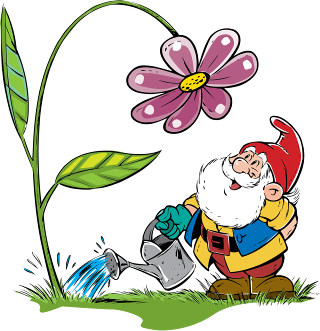 Эксперимент (опыт)
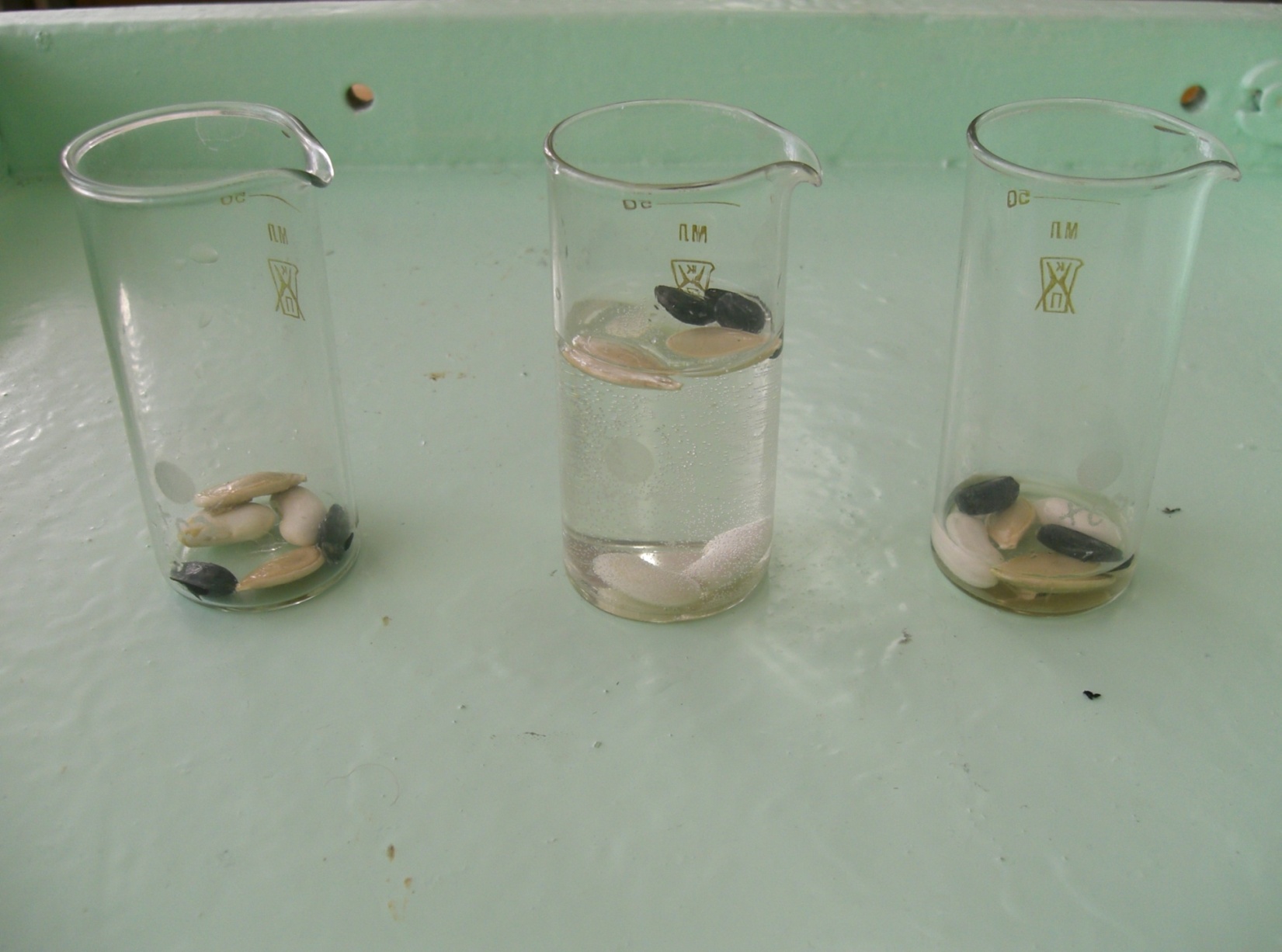 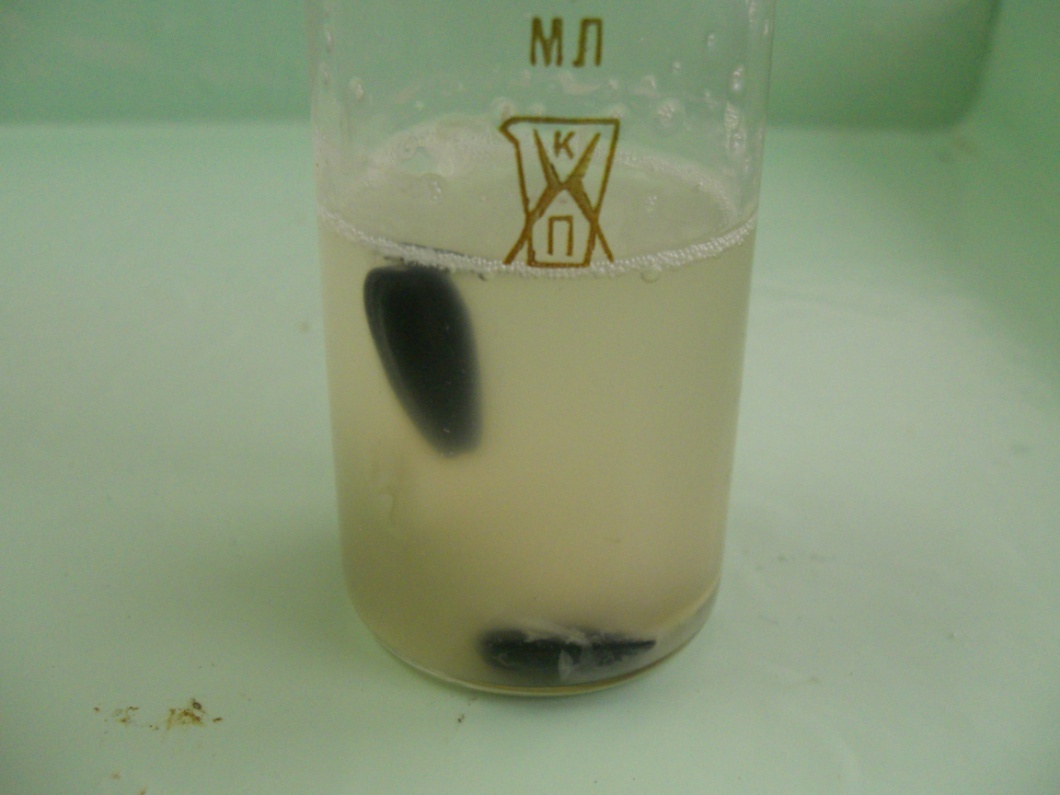 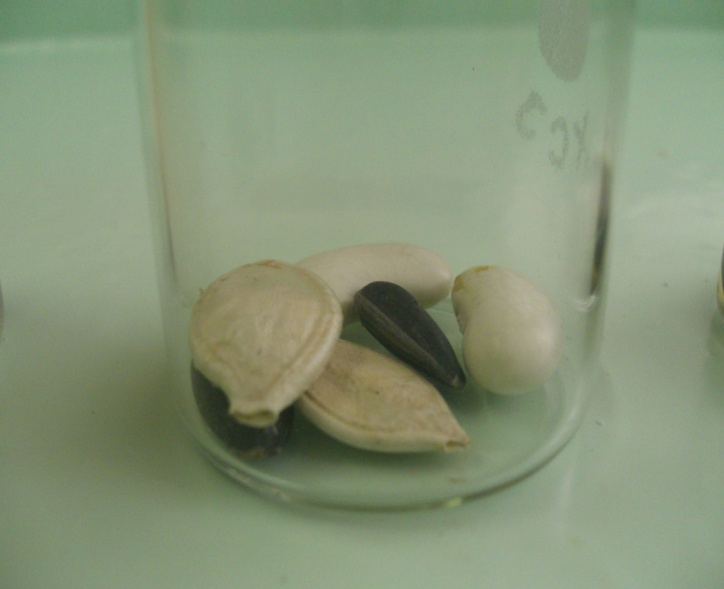 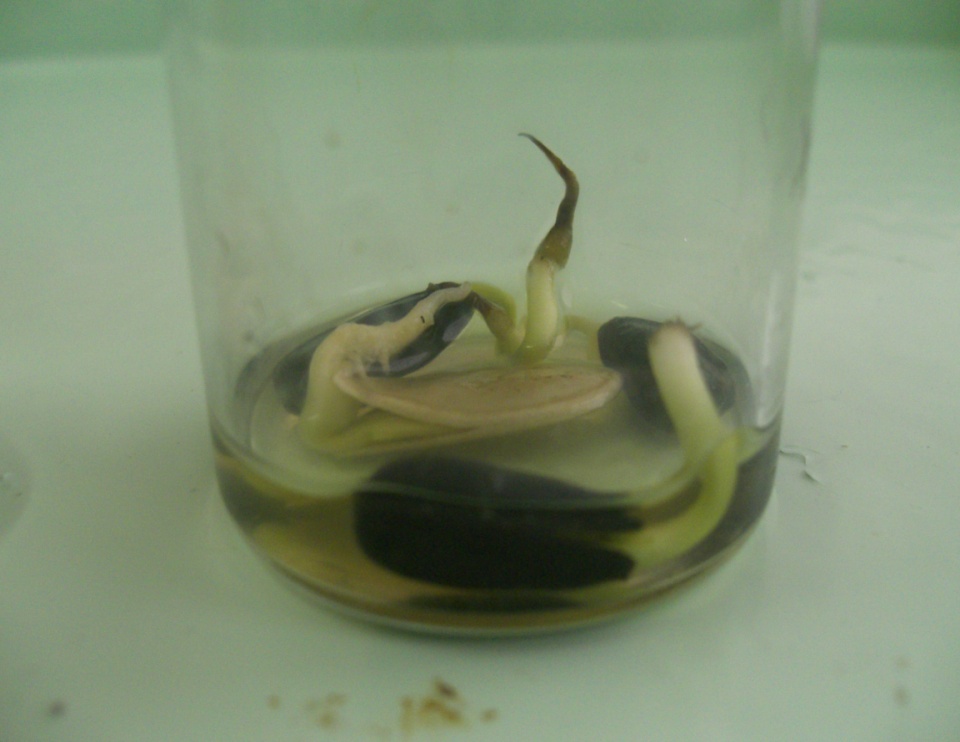 [Speaker Notes: Какие методы изучения природы вы еще знаете?
Что такое опыт?
Чем опыт отличается от наблюдения?
Посмотрите на слайд. Как мы назовем этот опыт? Что мы выясним в результате этого опыта?]
Словарь
Измерение — фиксирование данных об изучаемом объекте, его свойствах с помощью измерительных приборов.
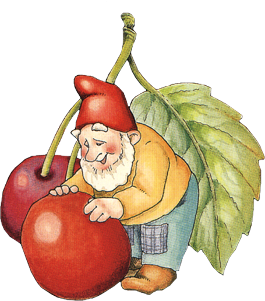 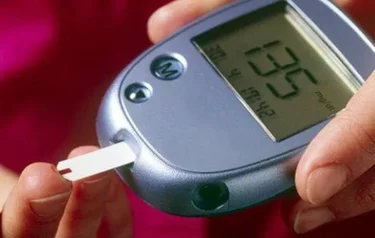 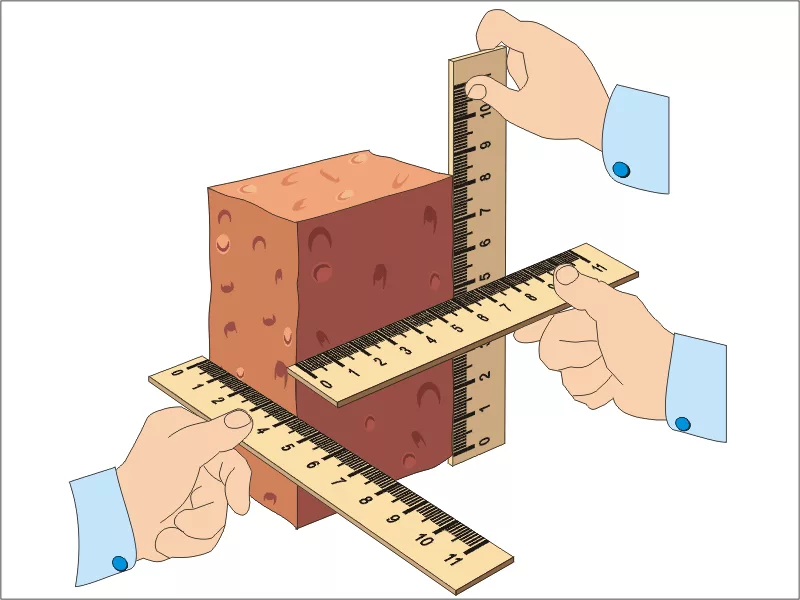 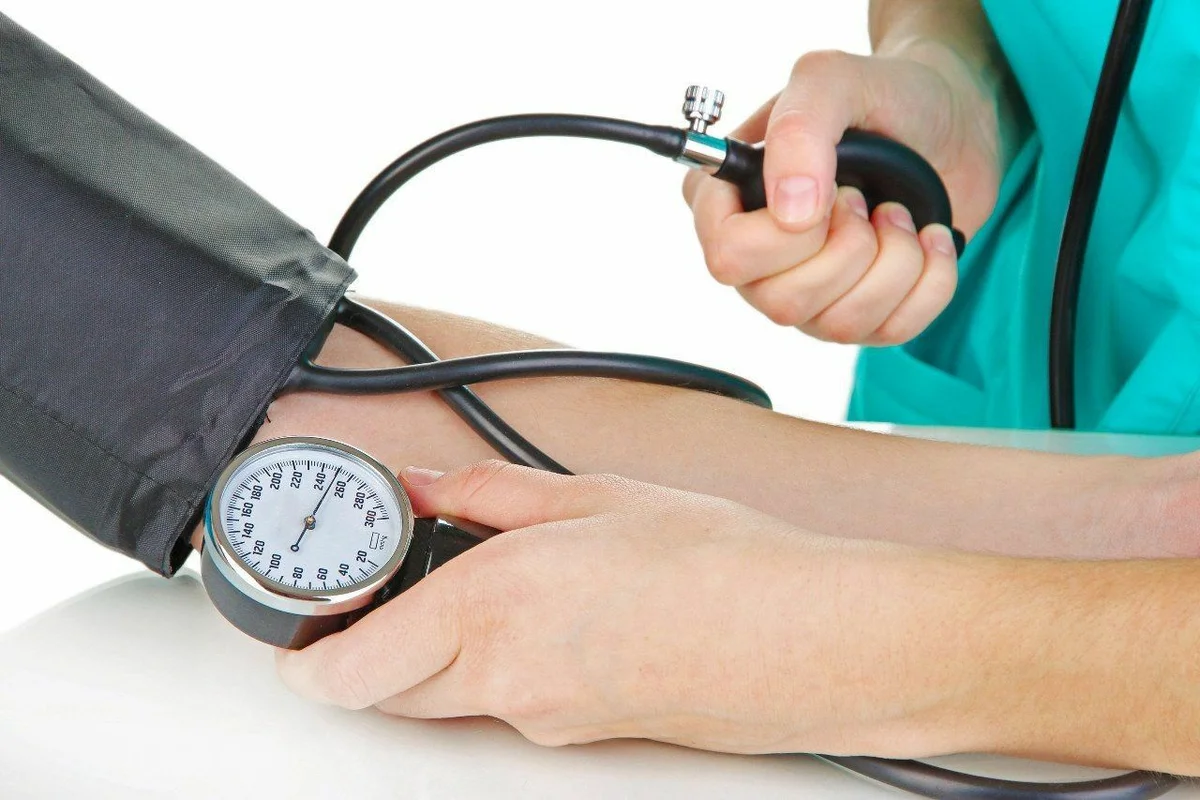 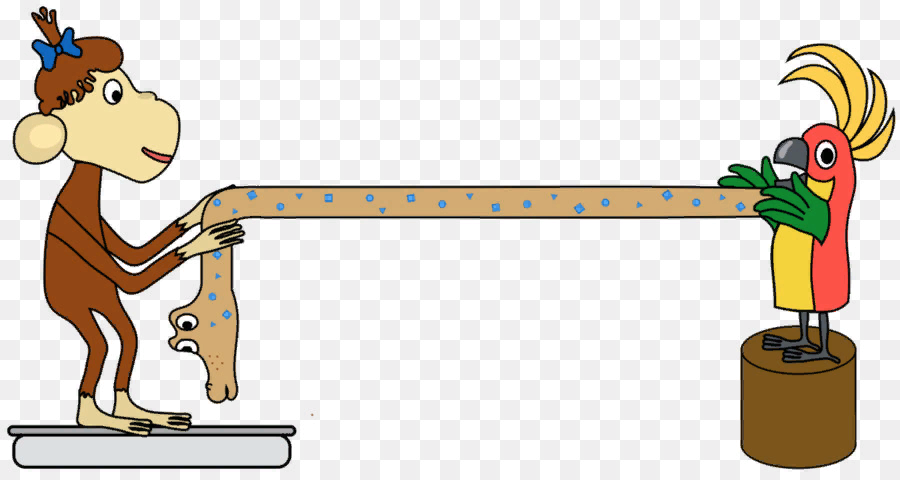 Запись
Сравнение – это сопоставление двух предметов или состояний, имеющих общий признак.
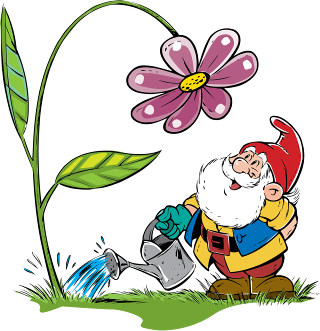 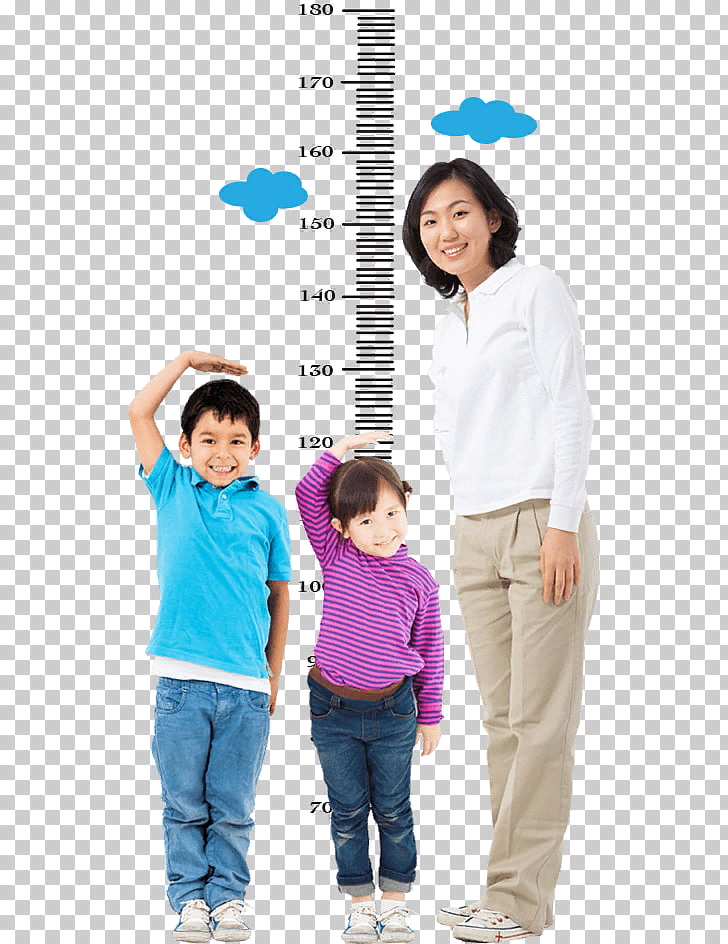 Словарь
Моделирование – это главный метод познания, который состоит из создания и исследования объектов.
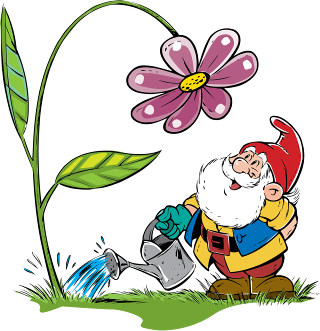 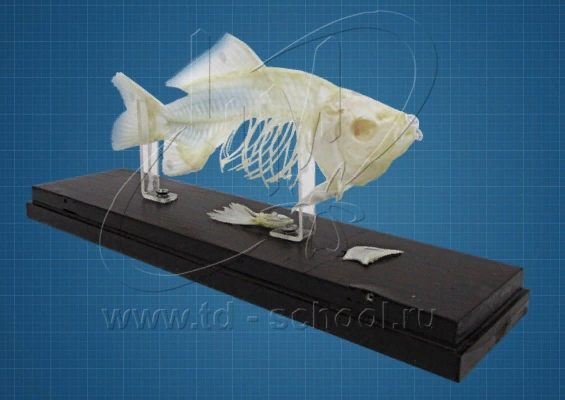 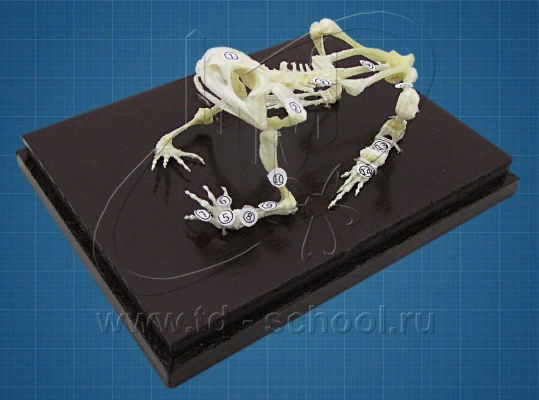